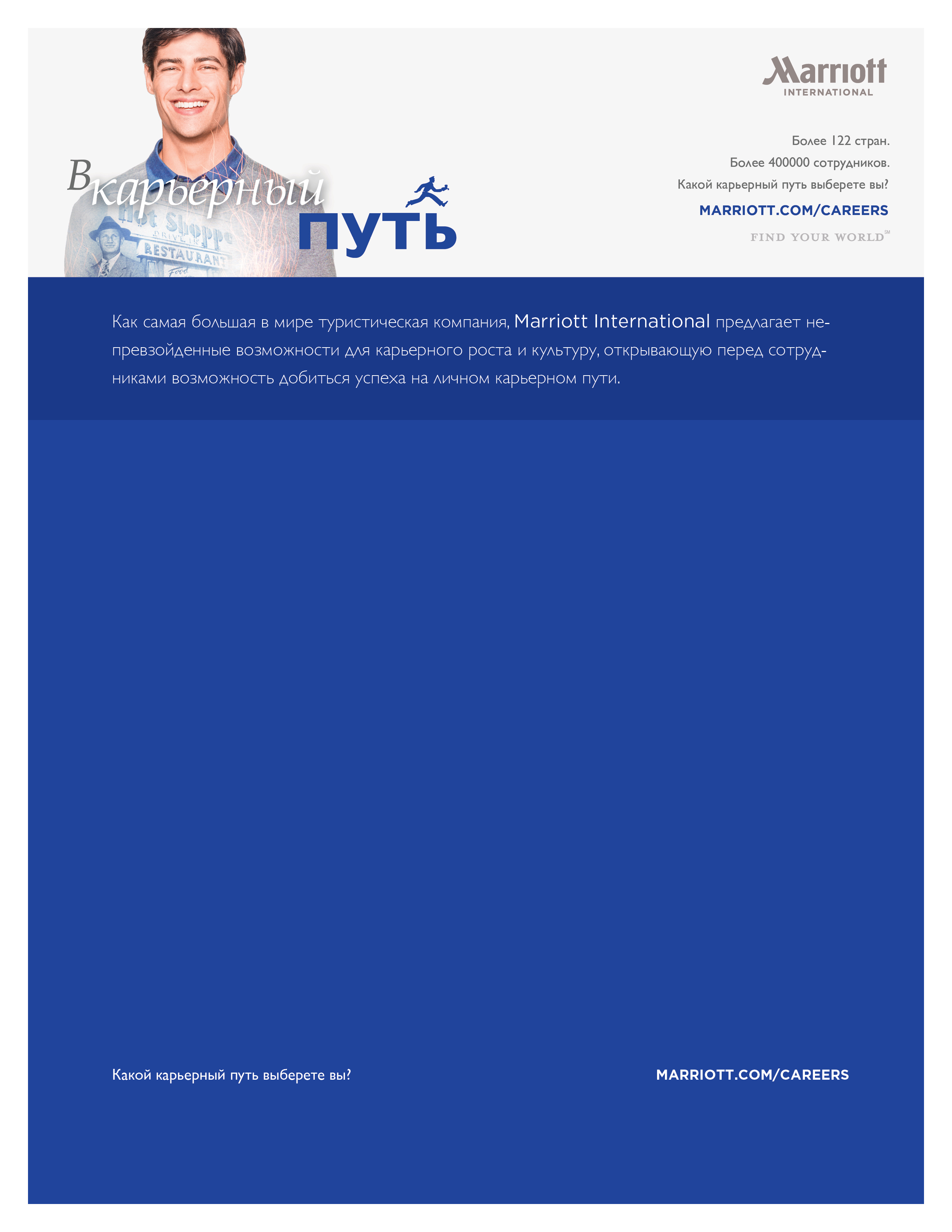 + 7 950 621 0827
vakanciann@gmail.com
MARRIOTT Отель Нижний Новгород  приглашает на ЯРМАРКУ ВАКАНСИЙ

13 – 14 сентября 2017 года 
с 15.00 до 20.00 
по адресу площадь Театральная д.1 
(рядом с театром Драмы на ул. Большая Покровская)

На ярмарке вы можете познакомиться с гостиницей, заполнить анкету, пройти собеседование и получить работу в самой большой в мире гостиничной сети
Более подробную информацию вы можете получить по телефону: +7 950 621 0827
E-mail для резюме - vakanciann@gmail.com
Получить и заполнить анкету можно у служебного входа со стороны ул. Пожарского
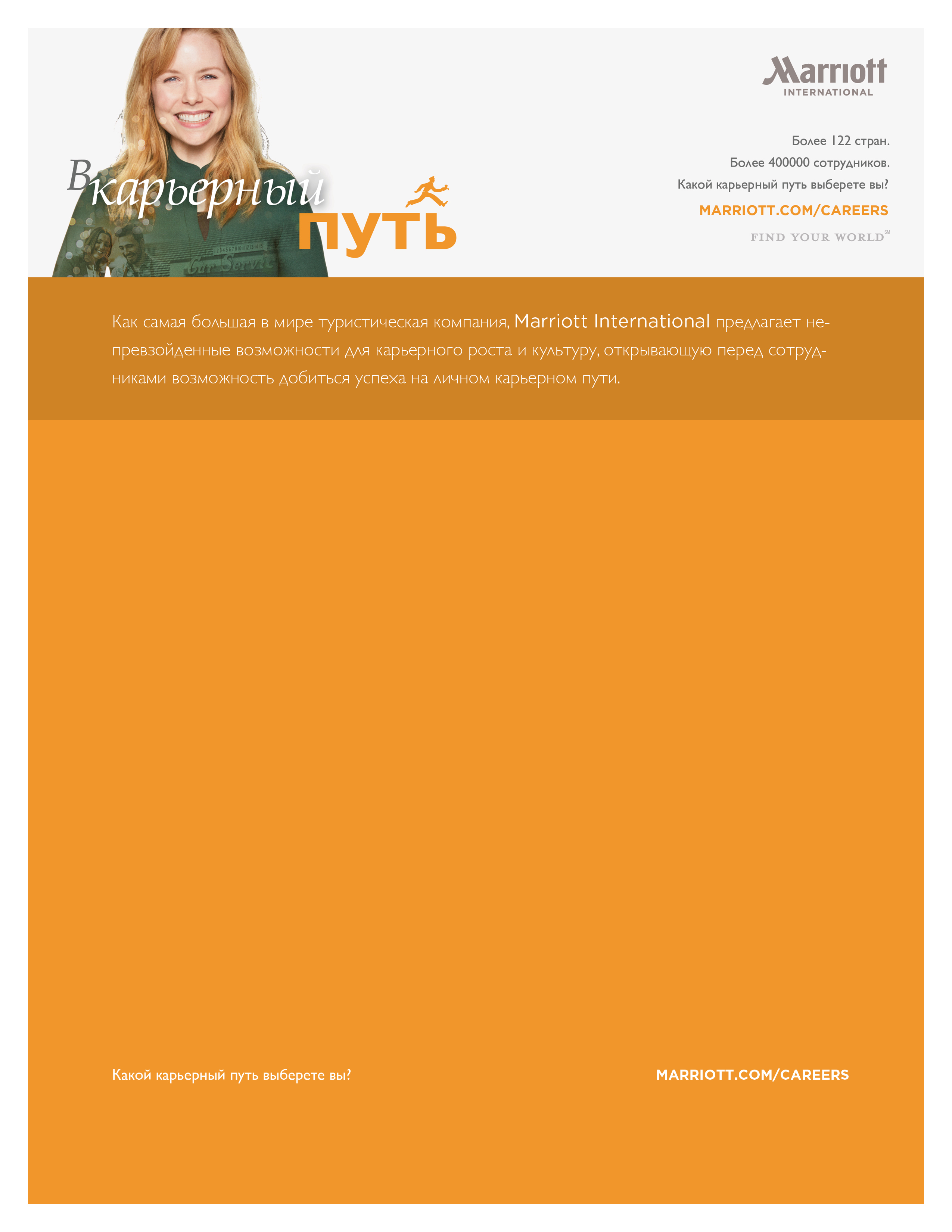 + 7 950 621 0827
vakanciann@gmail.com
MARRIOTT Отель Нижний Новгород 
ищет кандидатов для работы в нашей команде 
на позиции:
ОФИЦИАНТ
Владение английским языком – ПРЕИМУЩЕСТВО
Опыт работы
Стрессоустойчивость, доброжелательность
ХОСТЕСС
Свободное владение английским языком
Хорошая дикция, грамотная речь
СУПЕРВАЙЗЕР РЕСТОРАНА
Владение английским языком
Опыт работы на позиции администратора ресторана
Более подробную информацию вы можете получить по телефону: +7 950 621 08 27.
E-mail для резюме - vakanciann@gmail.com
Наш адрес: пл.Театральная, д .1 
(рядом с театром Драмы на ул. Большая Покровская)
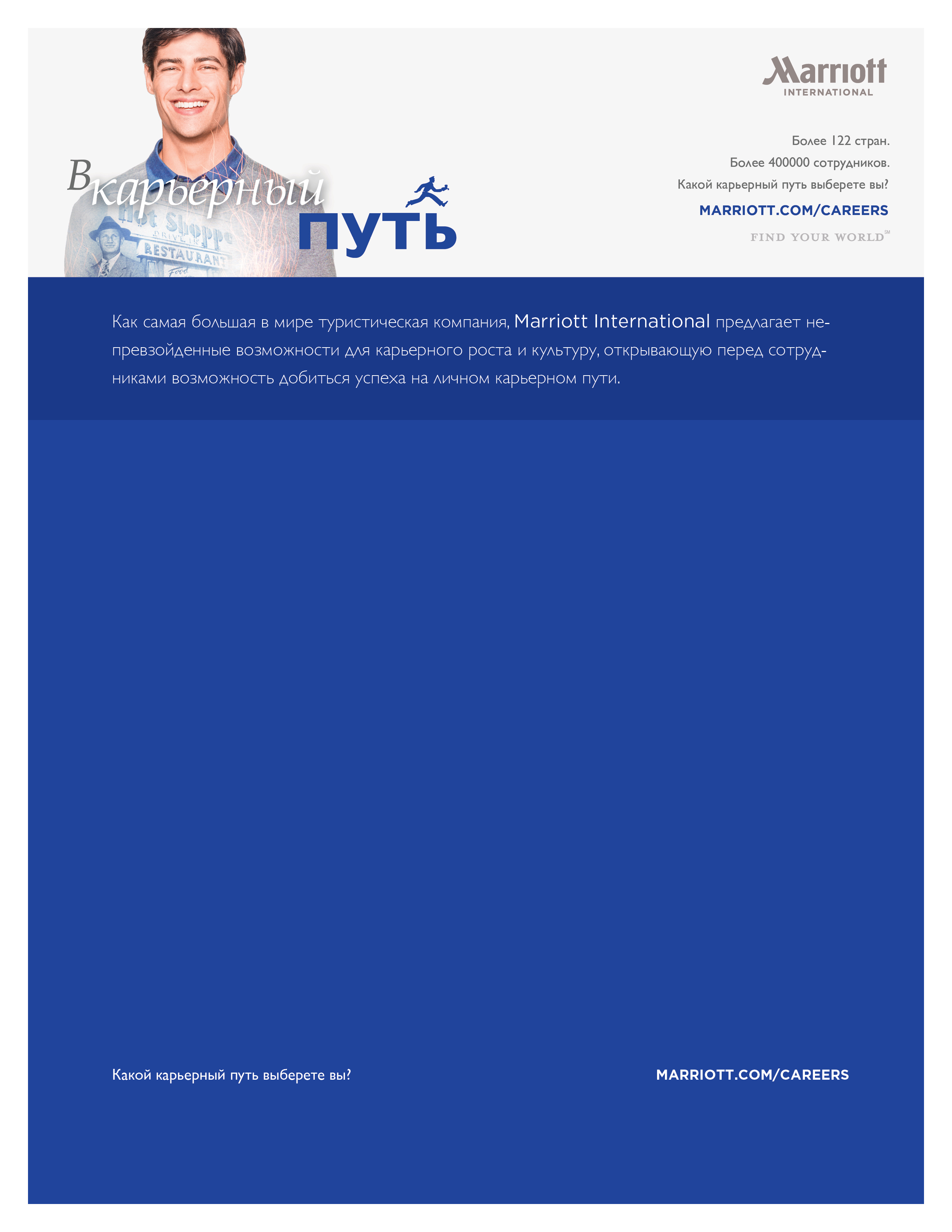 + 7 950 621 0827
vakanciann@gmail.com
MARRIOTT Отель Нижний Новгород  приглашает на работу кандидатов по следующим направлениям:
Мы предлагаем достойную заработную плату, медицинскую страховку и оплату питания
Более подробную информацию вы можете получить по телефону: +7950 621 08 27
E-mail для резюме - vakanciann@gmail.com
Получить и заполнить анкету можно у служебного входа со стороны ул.Пожарского
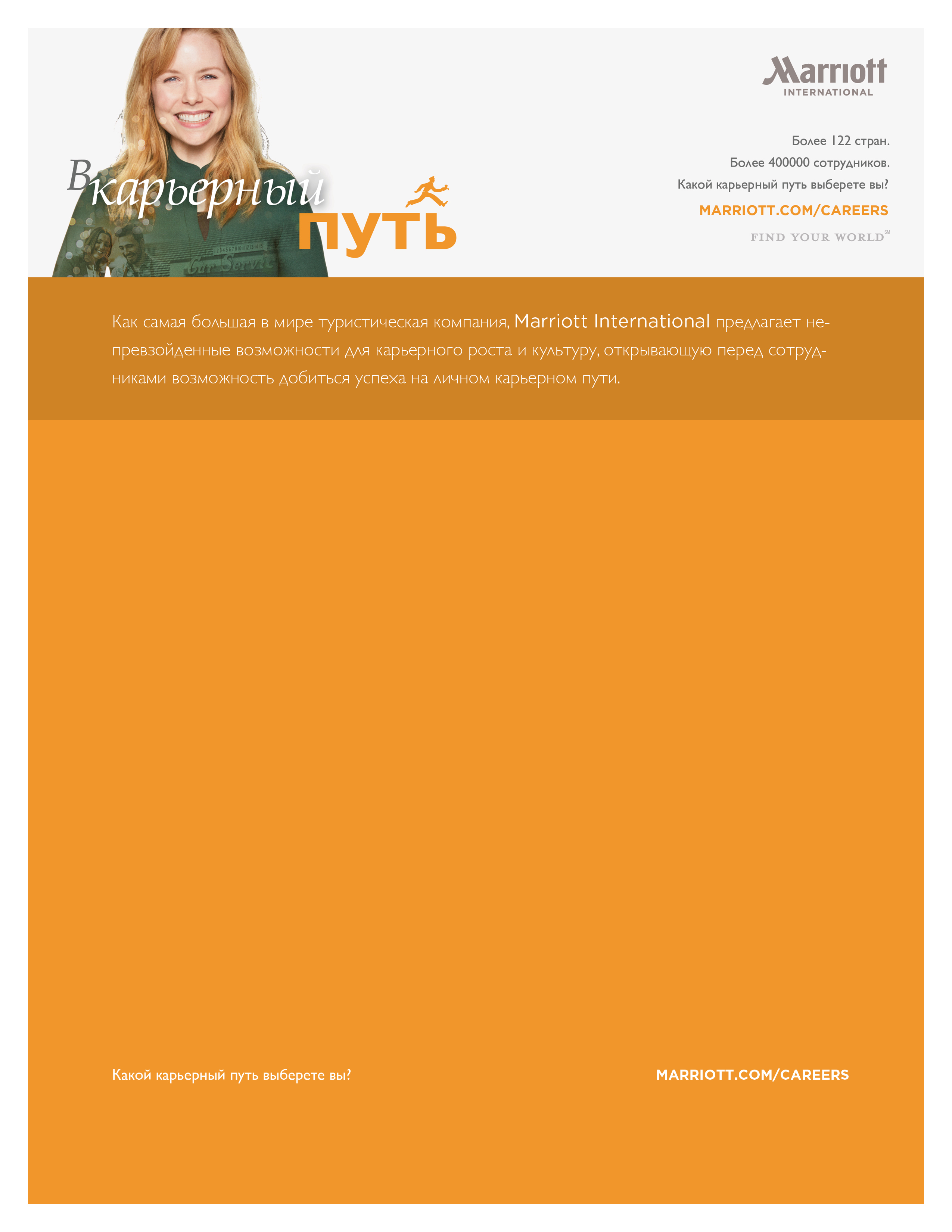 + 7 950 621 0827
vakanciann@gmail.com
MARRIOTT Отель Нижний Новгород 
ищет кандидатов для работы в нашей команде:
Более подробную информацию вы можете получить по телефону: +7950 621 0827.
E-mail для резюме - vakanciann@gmail.com
Наш адрес: пл.Театральная, д .1 
(рядом с театром Драмы на ул. Большая Покровская
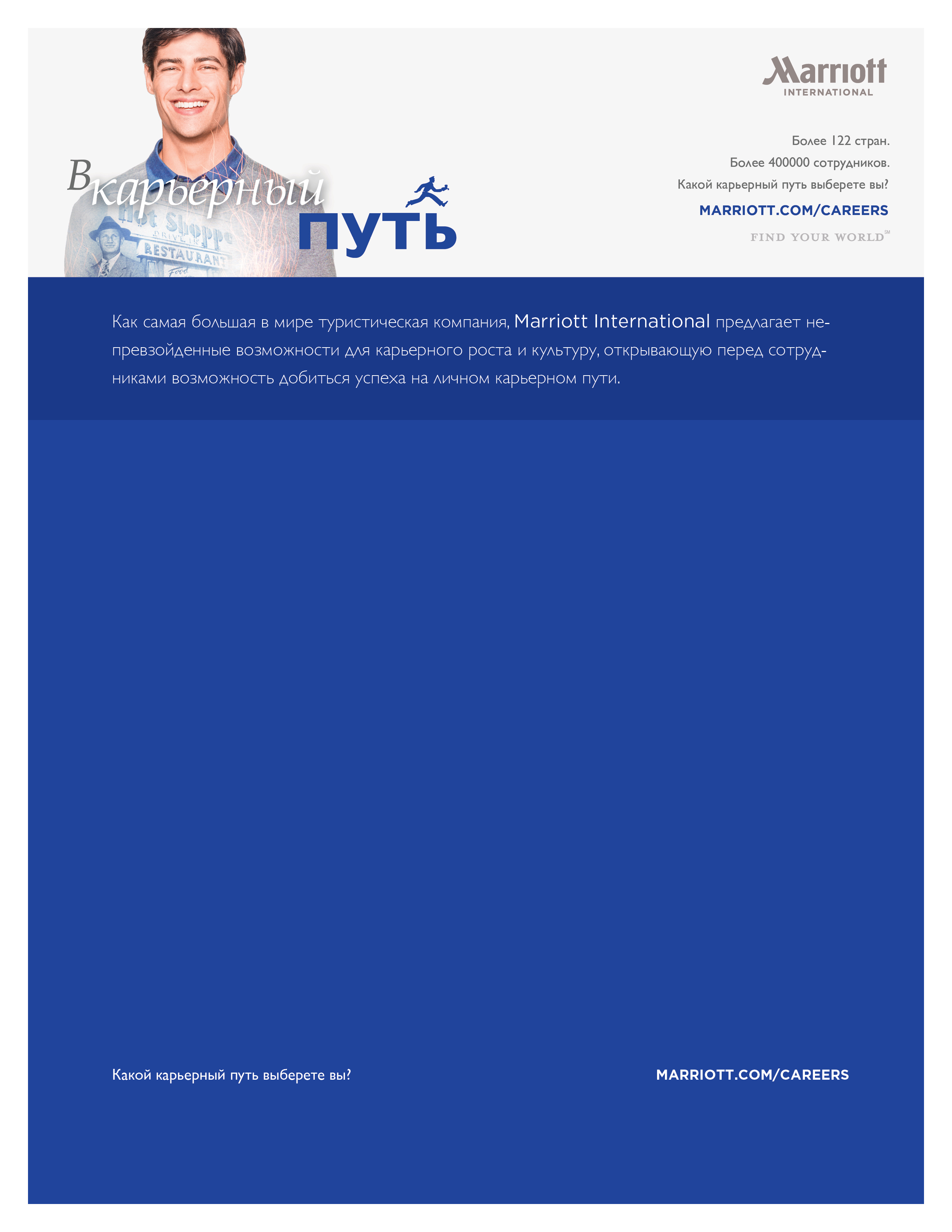 + 7 950 621 0827
vakaciann@gmail.com
MARRIOTT Отель Нижний Новгород 
ищет кандидатов для работы в нашей команде:
Более подробную информацию вы можете получить по телефону: +7950 621 08 27
E-mail для резюме - vakanciann@gmail.com
Наш адрес: пл.Театральная, д .1 
(рядом с театром Драмы на ул. Большая Покровская
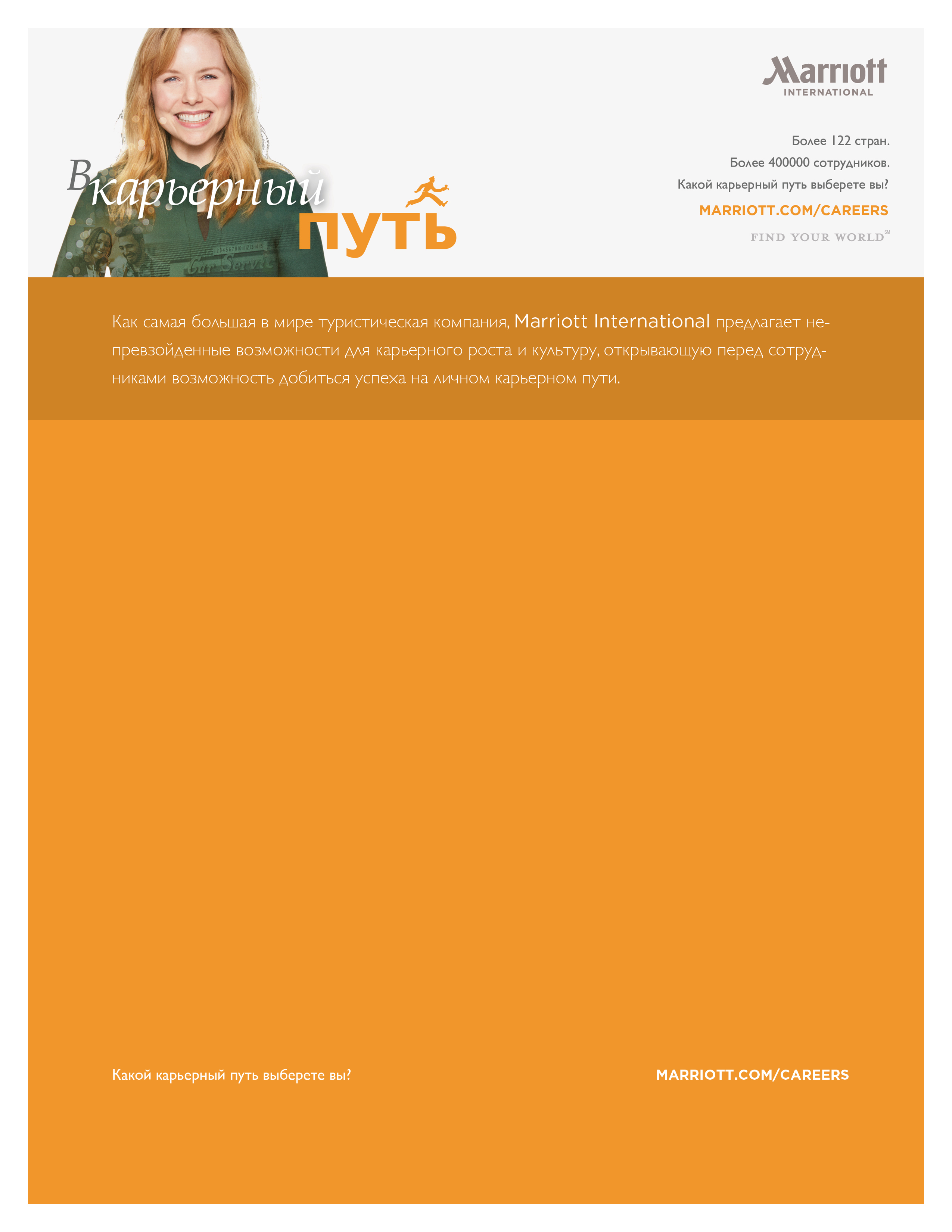 + 7 950 621 0827
vakaciann@gmail.com
MARRIOTT Отель Нижний Новгород 
ищет кандидатов для работы в нашей команде:
Более подробную информацию вы можете получить по телефону: +7950 621 08 27.
E-mail для резюме - vakanciann@gmail.com
Наш адрес: пл.Театральная, д .1 
(рядом с театром Драмы на ул. Большая Покровская